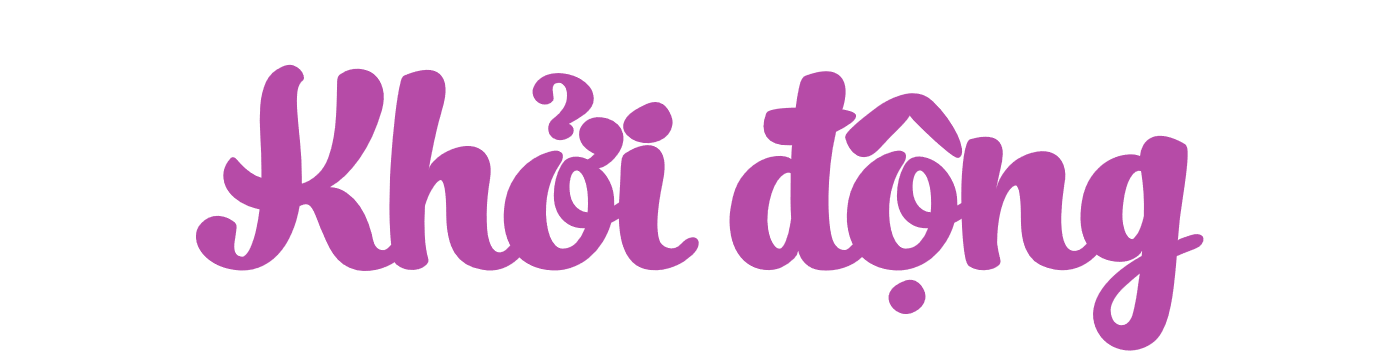 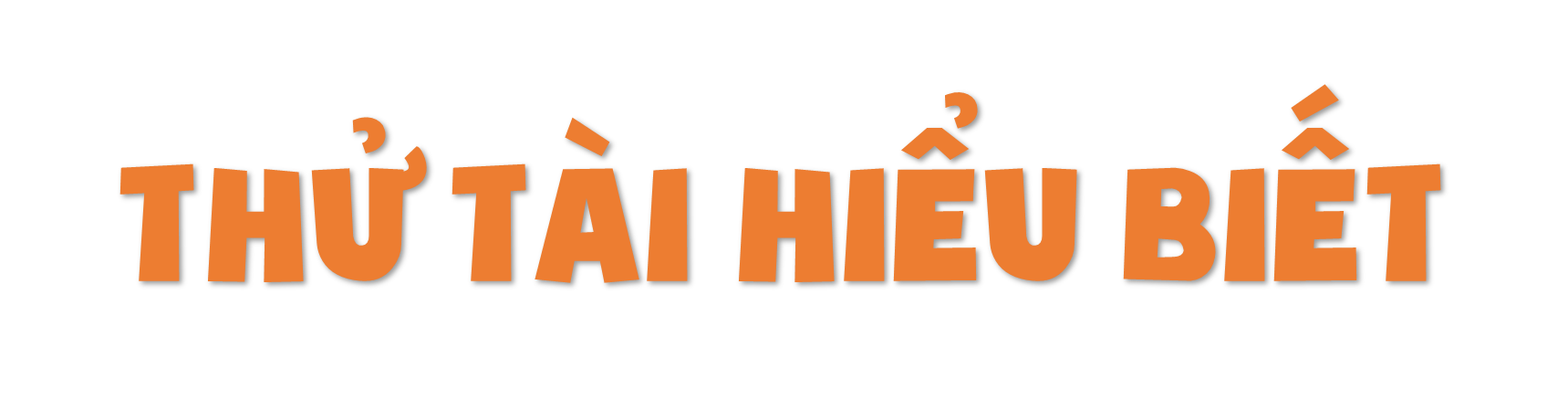 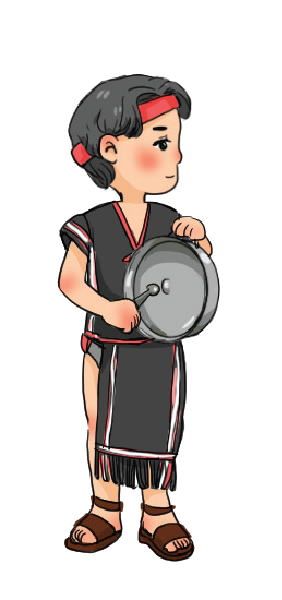 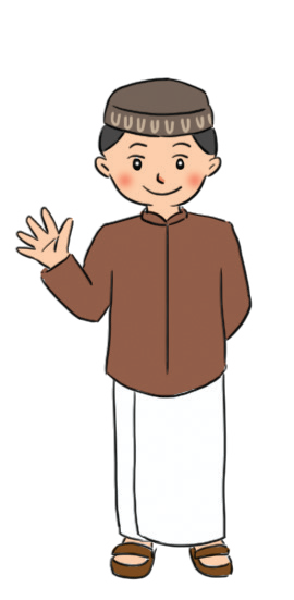 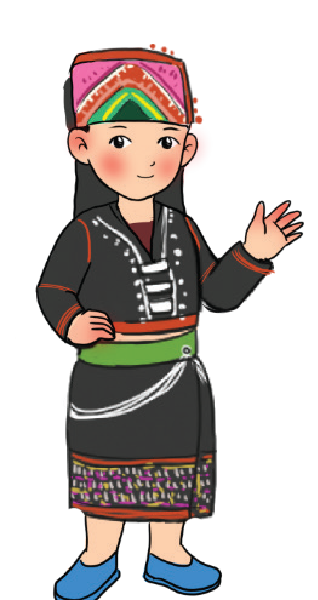 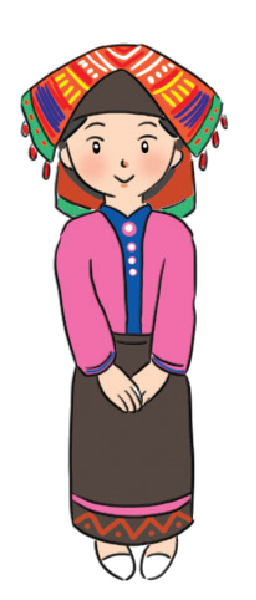 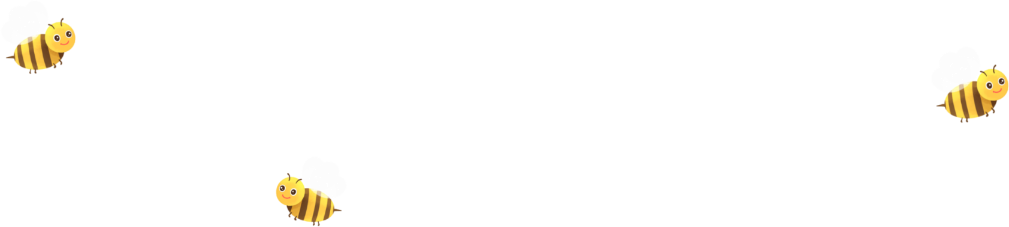 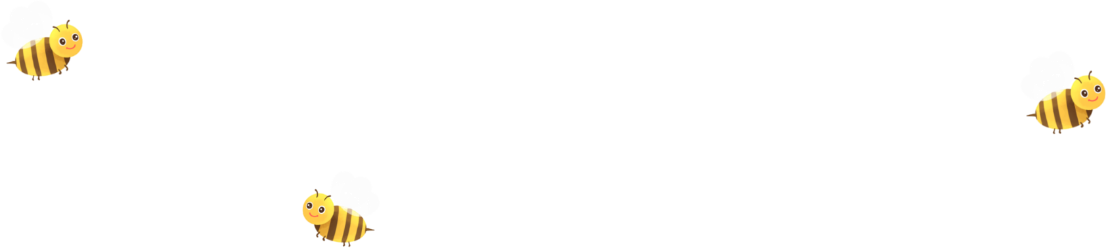 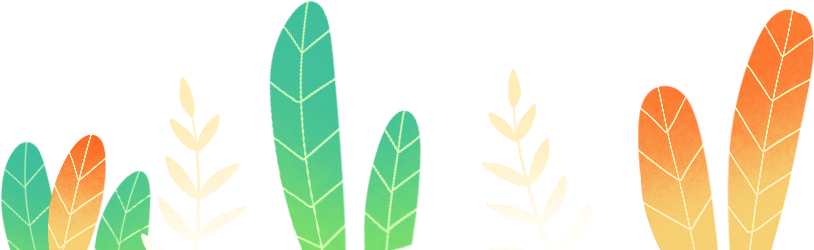 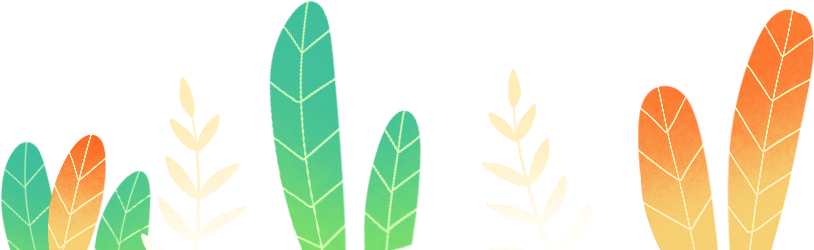 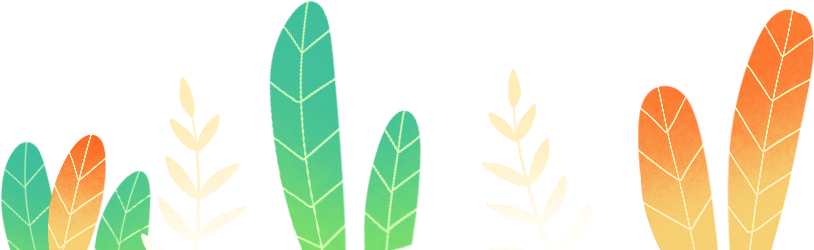 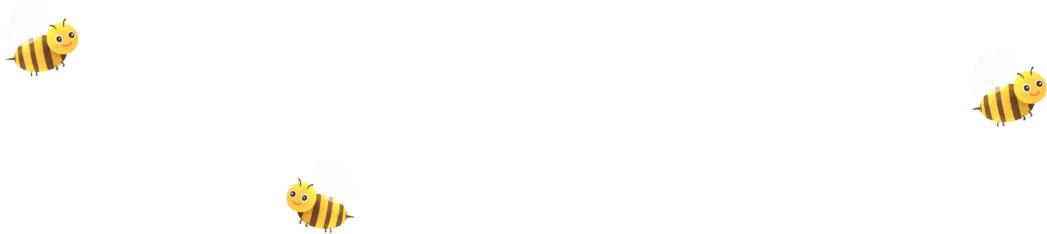 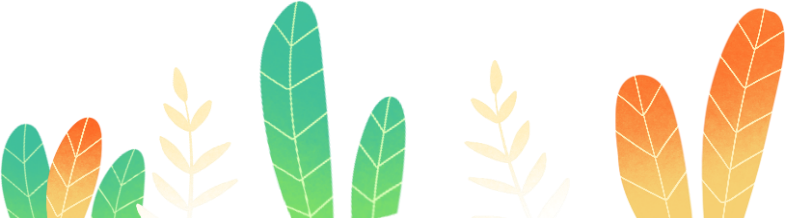 1. Việt Nam có tất cả bao nhiêu dân tộc anh em?
Đáp án: 54 dân tộc anh em
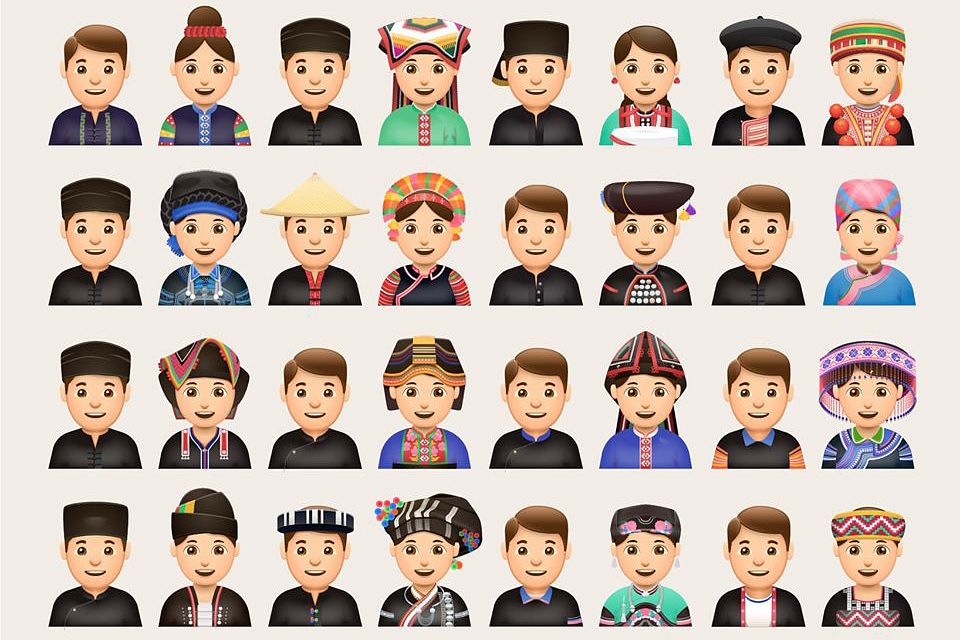 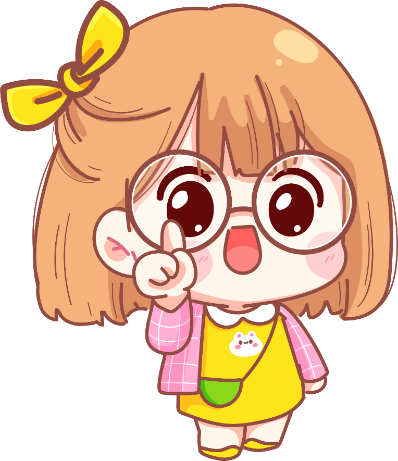 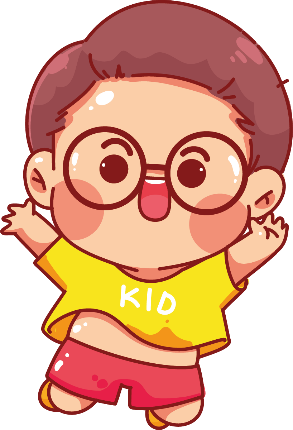 [Speaker Notes: – HS chơi trò chơi Thử tài đoán nhanh:
+ Chia lớp thành 2 đội, mỗi đội cử 1 HS làm đội trưởng.
+ Đội 1 nói nhanh một đặc điểm nổi bật của một loại trái cây – đội 2 nêu tên loại trái cây đó, luân phiên đổi vai.
Ÿ Quả gì có năm múi, vị chua? à Quả khế.
Ÿ Quả gì ruột đỏ, hạt đen? à Quả dưa hấu]
Kể tên một vài dân tộc ít người mà em biết
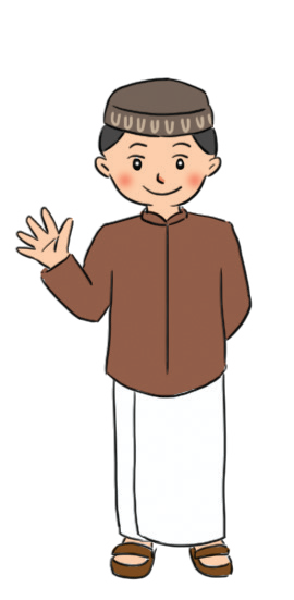 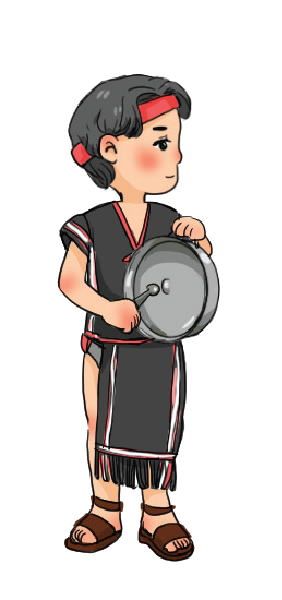 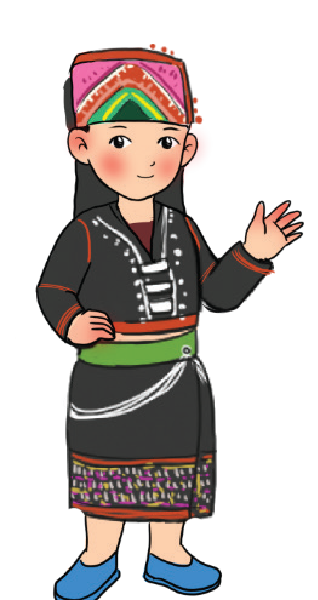 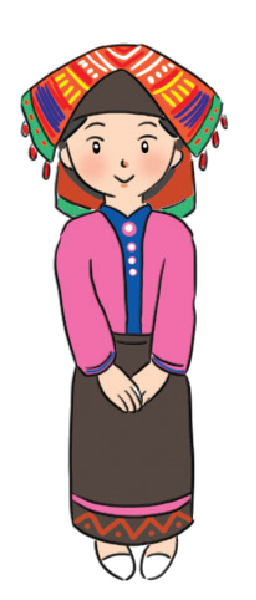 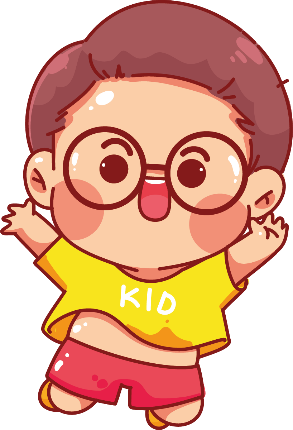 [Speaker Notes: – HS chơi trò chơi Thử tài đoán nhanh:
+ Chia lớp thành 2 đội, mỗi đội cử 1 HS làm đội trưởng.
+ Đội 1 nói nhanh một đặc điểm nổi bật của một loại trái cây – đội 2 nêu tên loại trái cây đó, luân phiên đổi vai.
Ÿ Quả gì có năm múi, vị chua? à Quả khế.
Ÿ Quả gì ruột đỏ, hạt đen? à Quả dưa hấu]
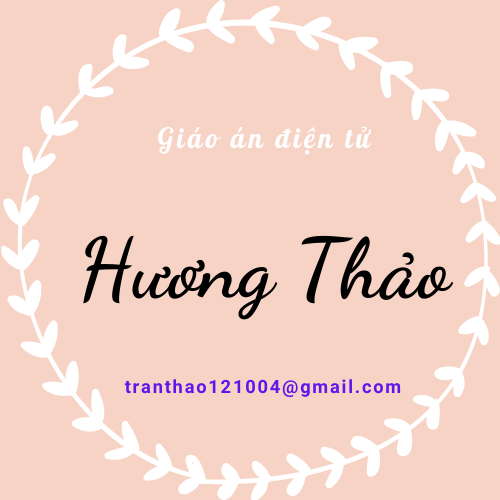 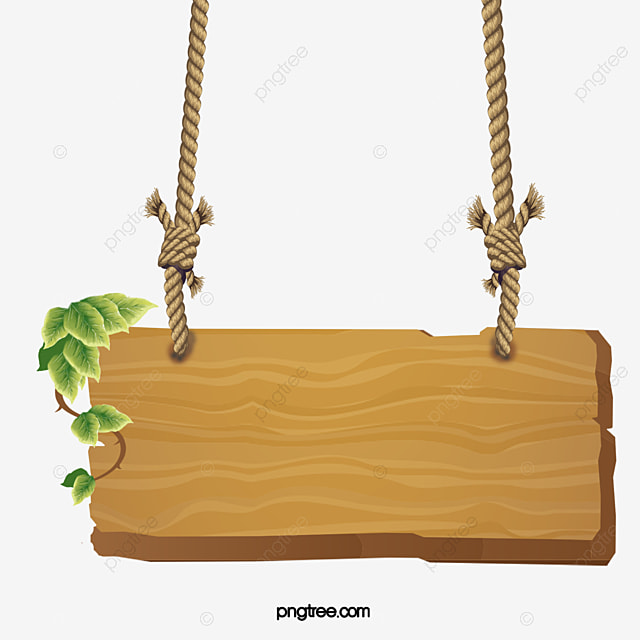 TOÁN
Thứ … ngày … tháng … năm 2022
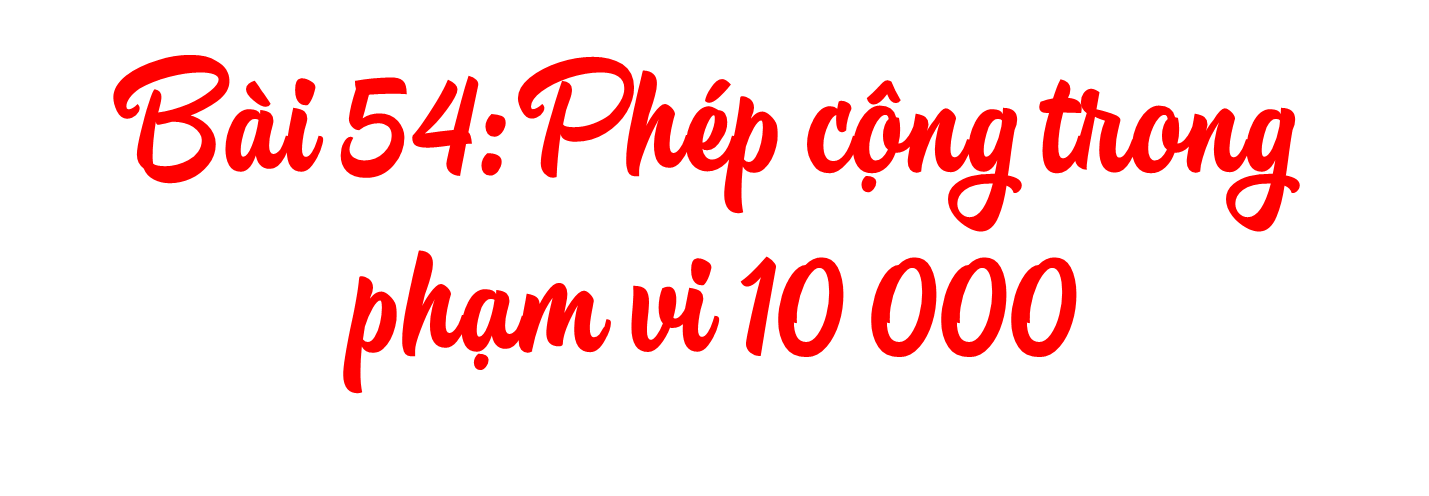 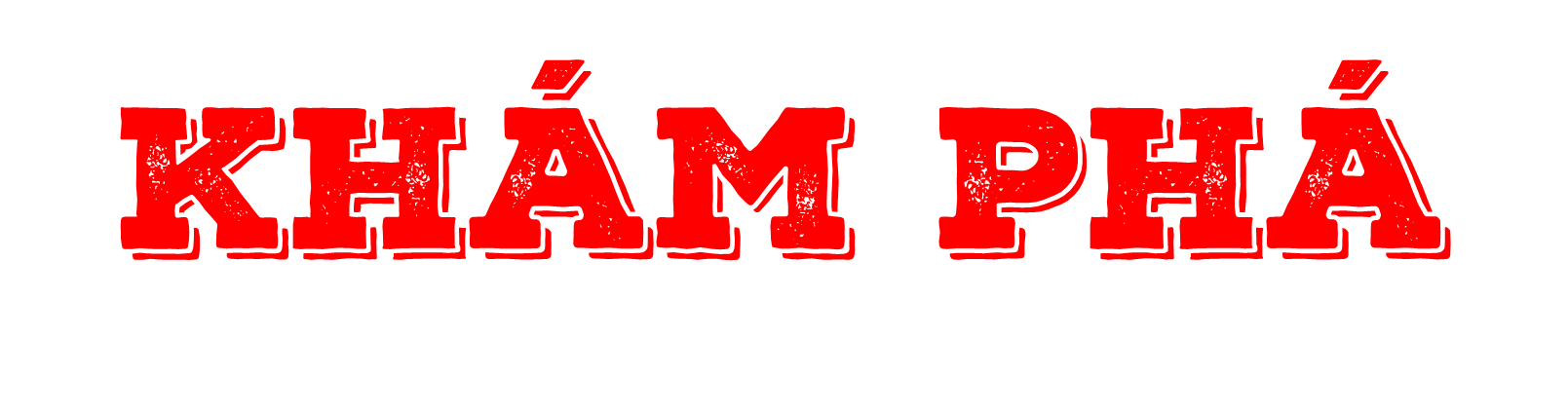 Hai dân tộc đó có tất cả bao nhiêu người?
Việt Nam có 54 dân tộc anh em.
Dân tộc Cống có 2 729 người, dân tộc Lô Lô có 4 827 người
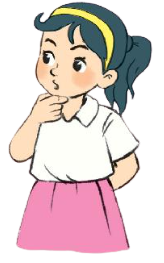 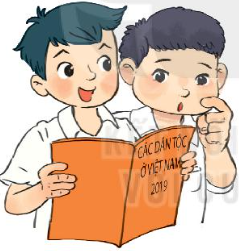 2 729 + 4 827 = ?
2 729
4 827
9 cộng 7 bằng 16, viết 6 nhớ 1
+
2 cộng 1 bằng 3, 3 cộng 2 bằng 5, viết 5
7
5
6
5
7 cộng 8 bằng 15, viết 5 nhớ 1
2 cộng 1 bằng 3, 3 cộng 4 bằng 7, viết 7
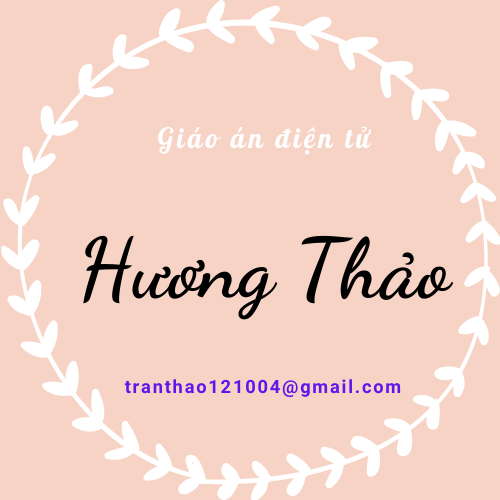 2 729 + 4 827 = 7 556
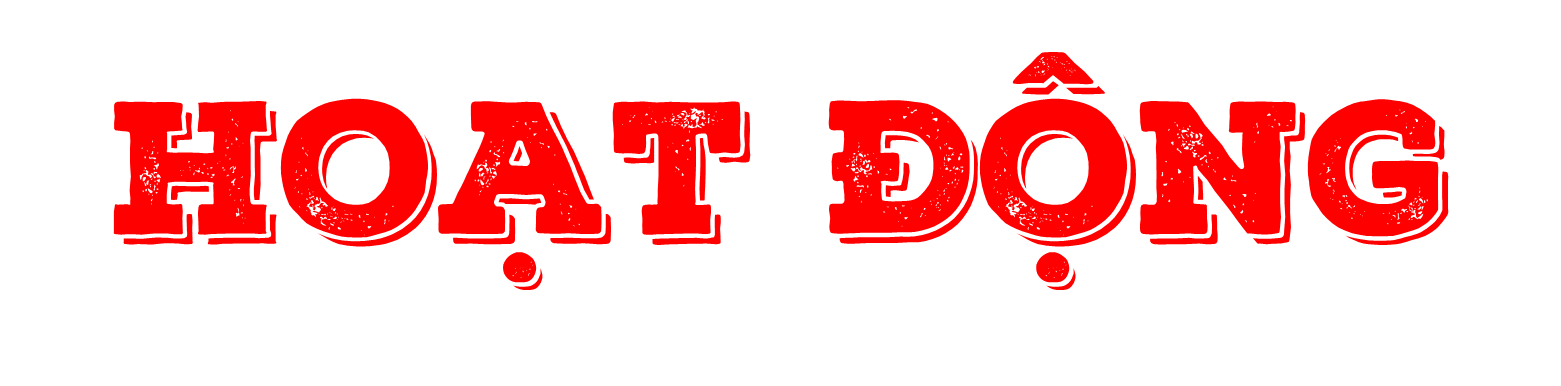 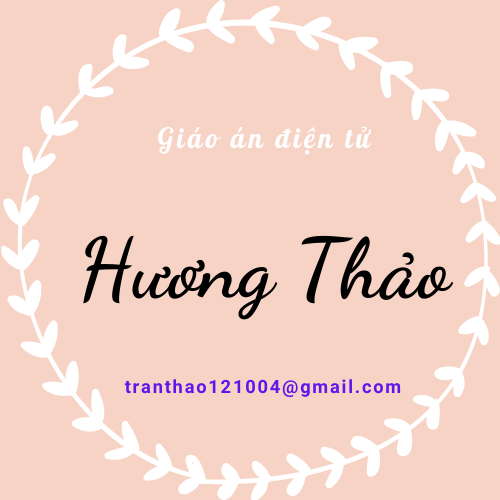 1
Tính
6 428
3 481
2 576
4 518
6 307
   826
837
  524
+
+
+
+
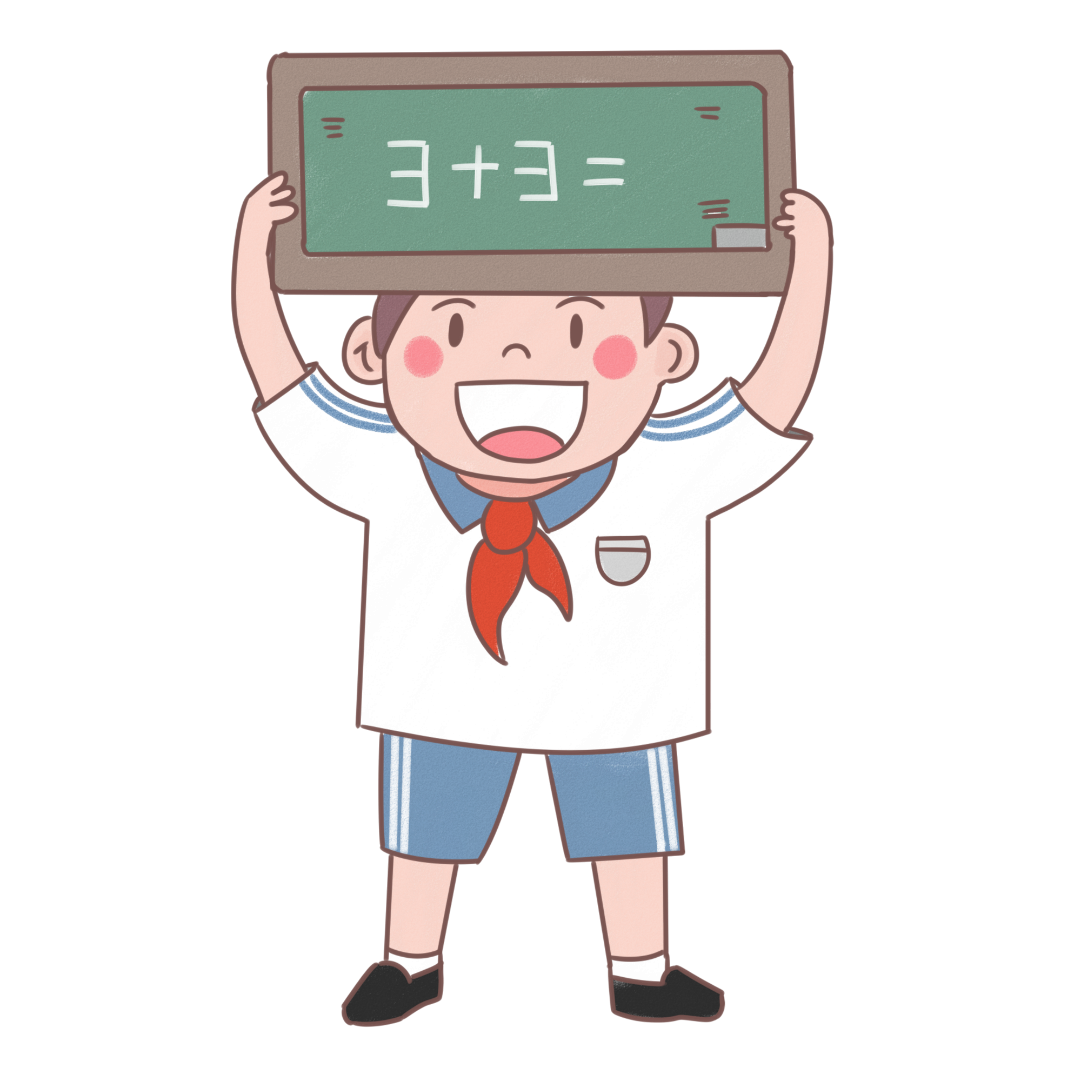 Bảng con
6 428 + 3 481
Nháp
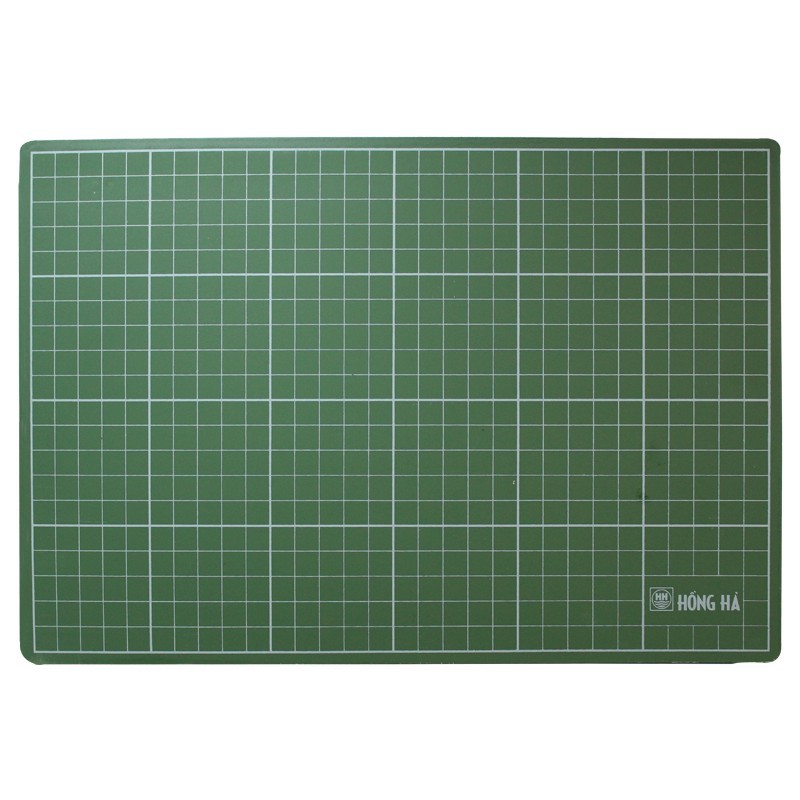 6 428
3 481
2 + 8
= 10
9
9
0
9
NHỚ 1
2 576 + 4 518
Nháp
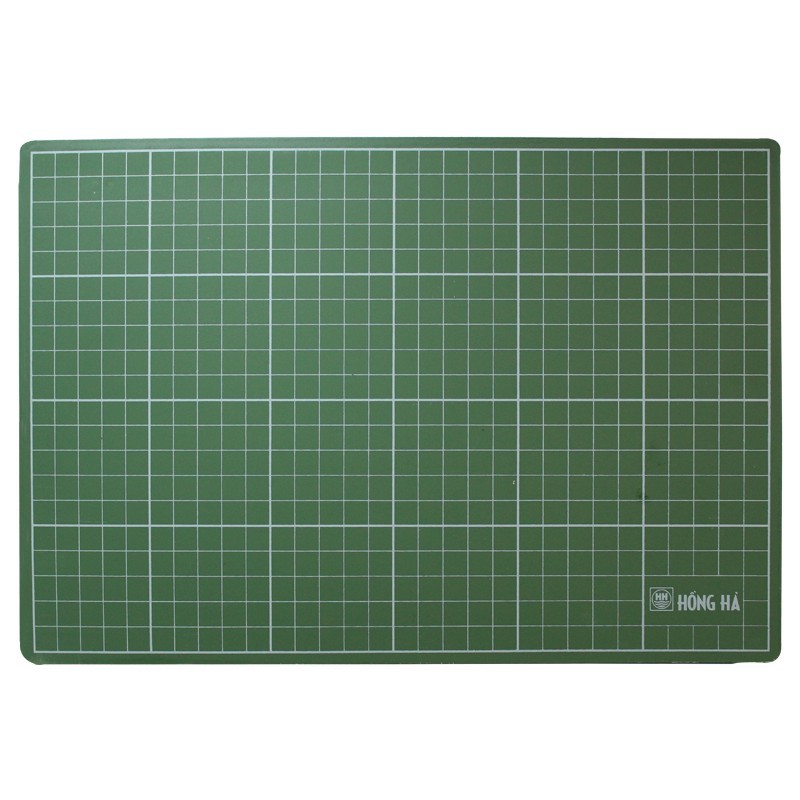 2 576
6 + 8
= 14
4 518
NHỚ 1
0
7
9
4
5 + 5
= 10
NHỚ 1
6 307 + 826
Nháp
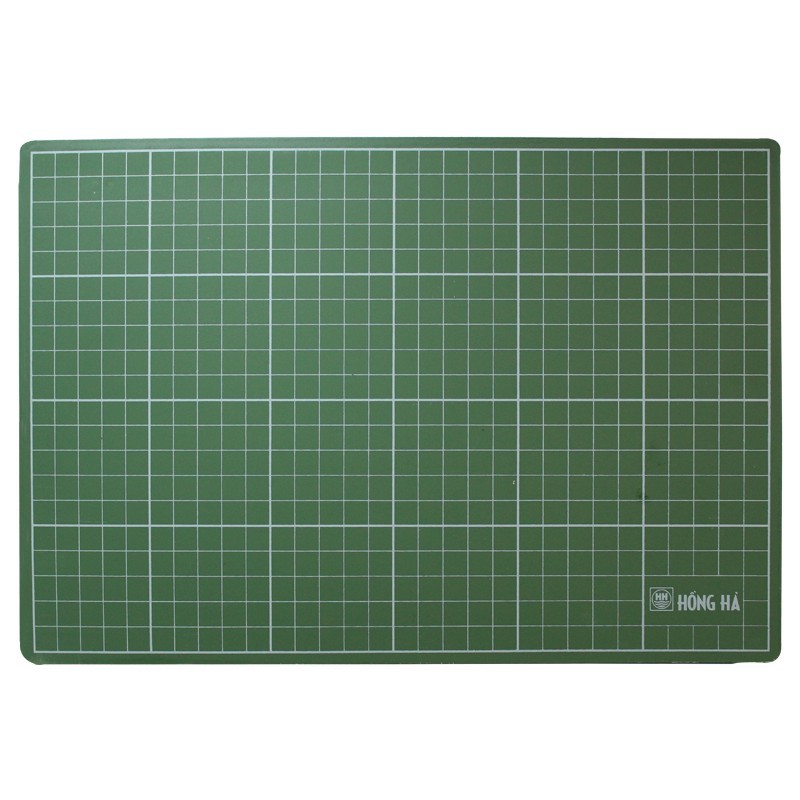 6 307
7 + 6
= 13
826
NHỚ 1
1
7
3
3
3 + 8
= 11
NHỚ 1
837 + 524
Nháp
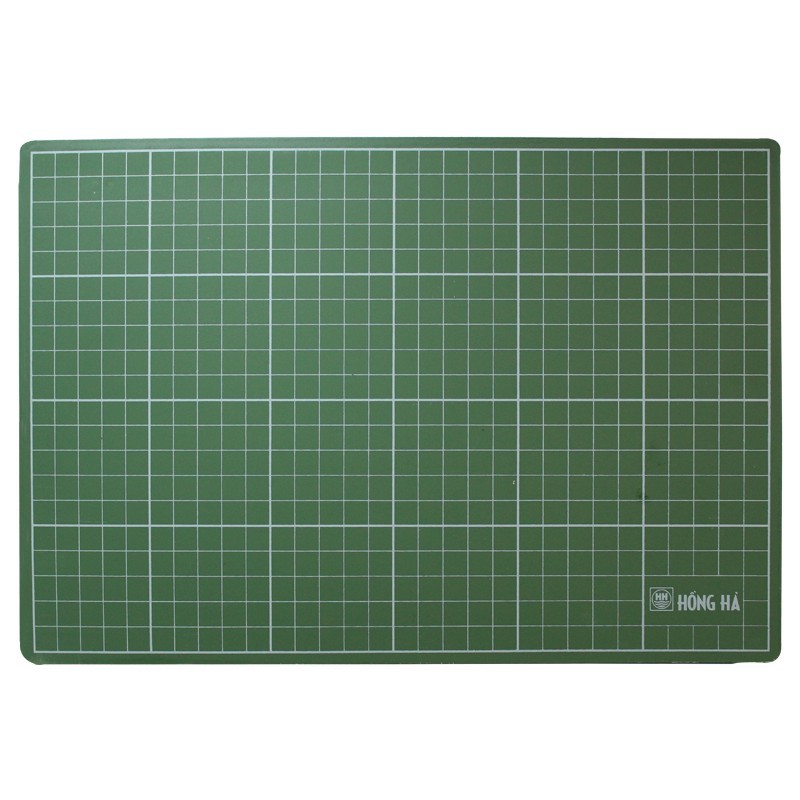 837
7 + 4
= 11
524
NHỚ 1
3
1
6
1
8 + 5
= 13
NHỚ 1
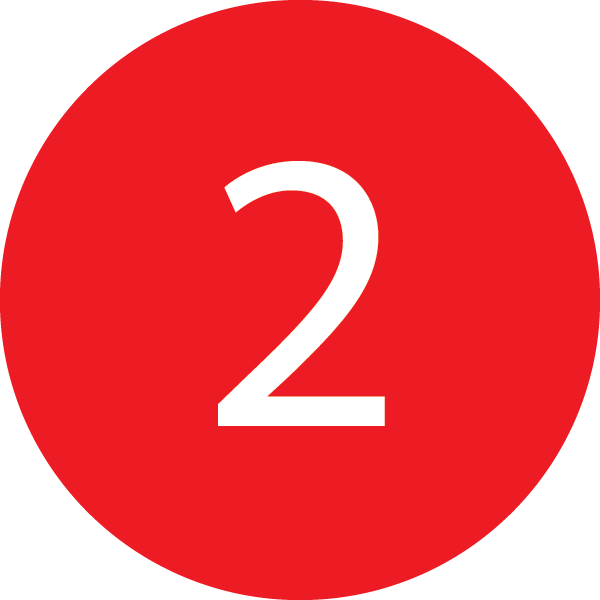 Đặt tính rồi tính
3 847 + 635
4 252 + 5 284
3 628 + 4 845
3 628
4 845
4 252
5 284
3 847
   635
+
+
+
8 473
8 453
4 482
3. Vụ mùa năm nay, bác Hùng thu hoạch được 2 530 kg thóc, bác Dương thu hoạch được nhiều hơn bác Hùng 550 kg thóc. Hỏi vụ mùa năm nay bác Dương thu hoạch được bao nhiêu ki – lô – gam thóc?
Bài giải
Tóm tắt
Bác Dương thu hoạch được số ki – lô – gam thóc là:
Bác Hùng thu hoạch: 2 530 kg thóc
Bác Dương thu hoạch: nhiều hơn 550 kg
2 530 + 880 = 3 080 (kg)
Bác Dương thu hoạch: ? Kg thóc
Đáp số: 3 080 kg
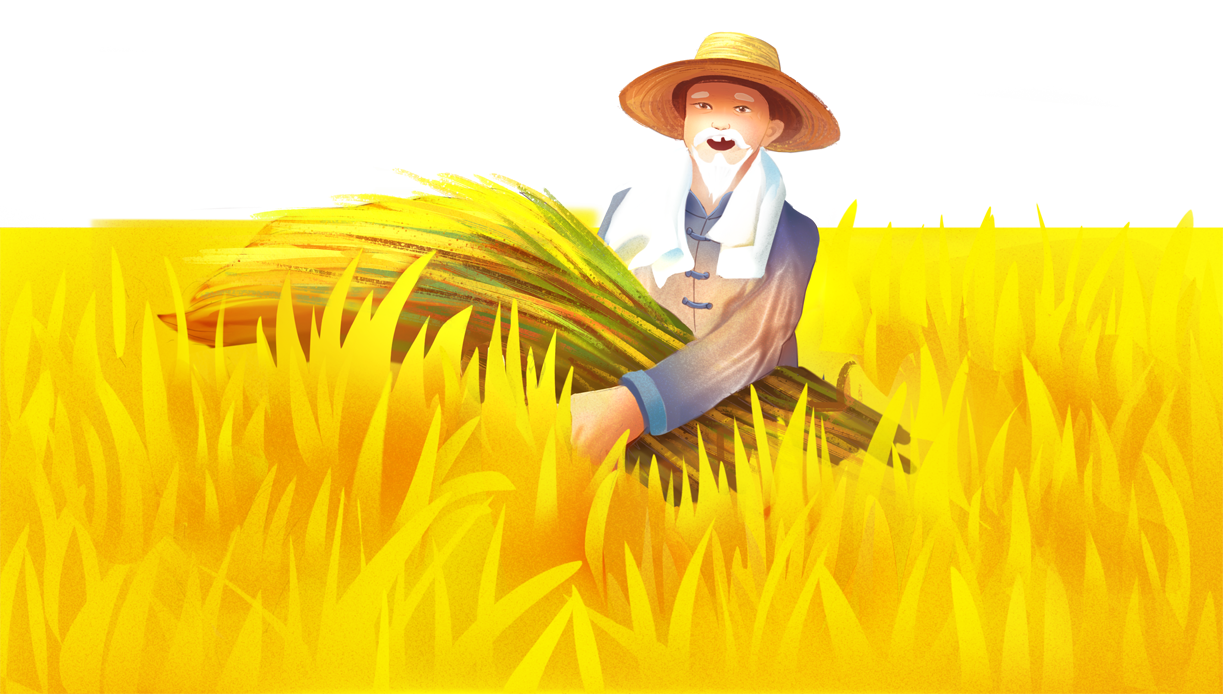 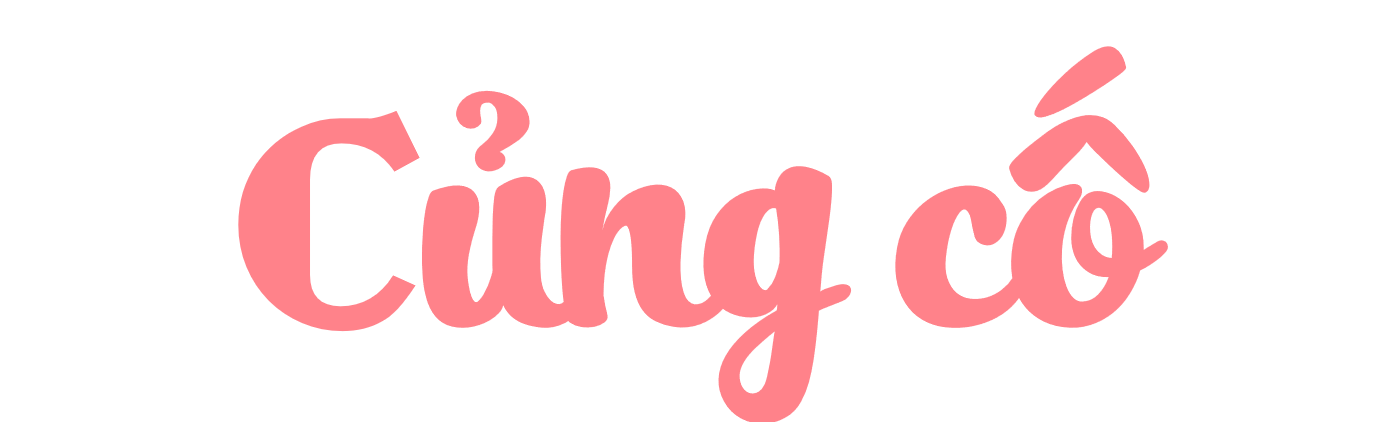 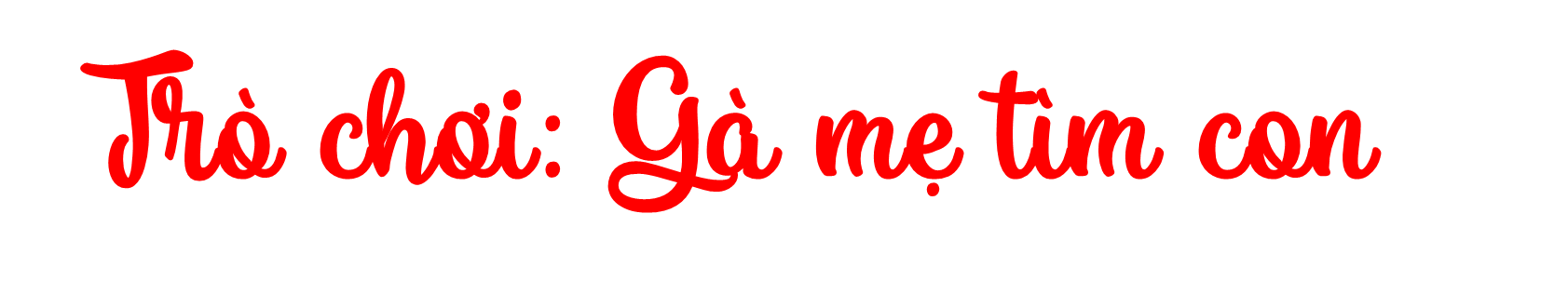 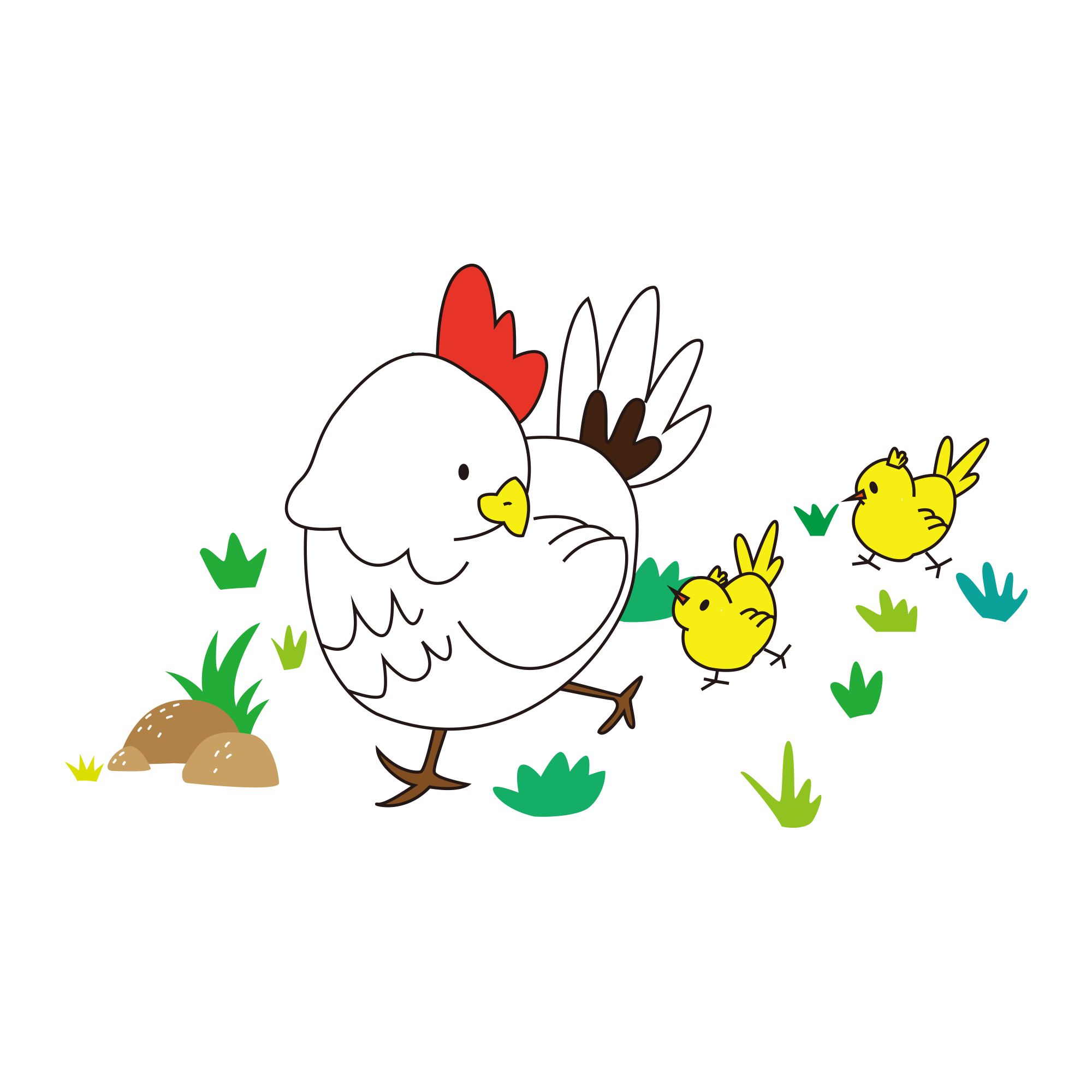 Cách chơi:
Gà mẹ và gà con đang đi kiếm ăn. Bất ngờ gà mẹ bị lạc mất con. Để giúp gà mẹ tìm được những chú gà con các em phải vượt qua các chướng ngại vật là các câu hỏi được đưa ra.
Với mỗi câu hỏi các em chọn Đ, S; thời gian cho mỗi câu hỏi là 7 giây.
Hết giờ
3558
       4627
       8185
+
Đúng ghi Đ, sai ghi S
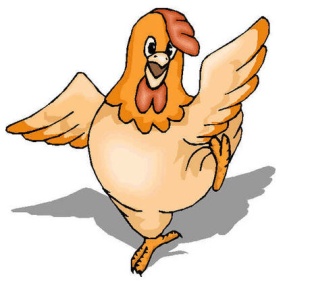 7
a. S
2
0
1
3
6
5
4
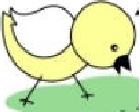 b. Đ
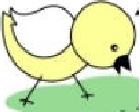 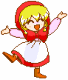 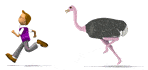 Hết giờ
637                       1459                       7829
Đúng ghi Đ, sai ghi S
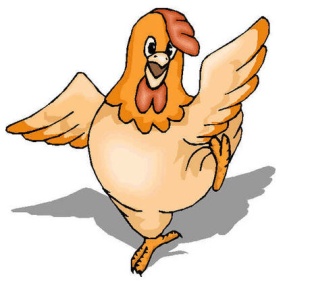 +
a. S
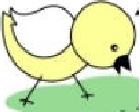 b. Đ
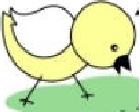 2
0
1
3
6
7
5
4
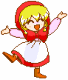 Hết giờ
2365                       1879                       3244
Đúng ghi Đ, sai ghi S
+
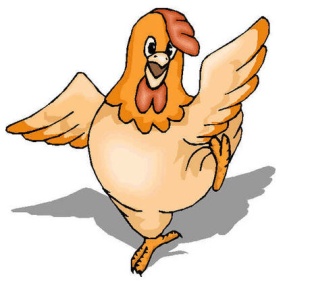 a. S
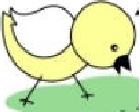 b. Đ
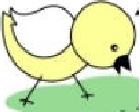 2
0
1
3
6
7
5
4
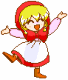 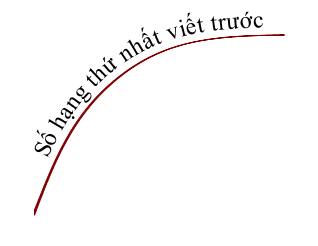 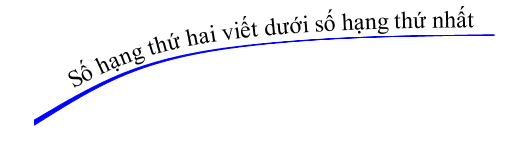 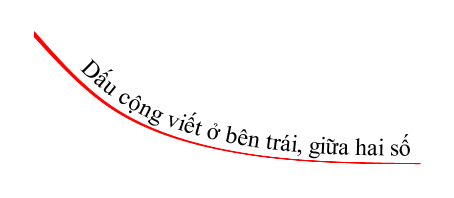 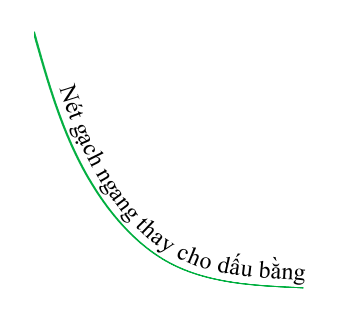 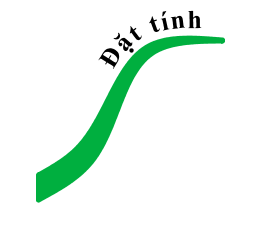 PHÉP CỘNG
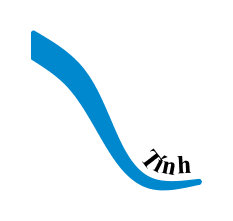 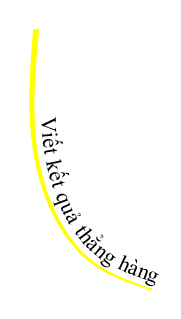 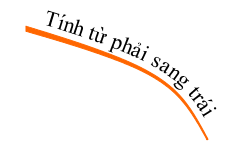 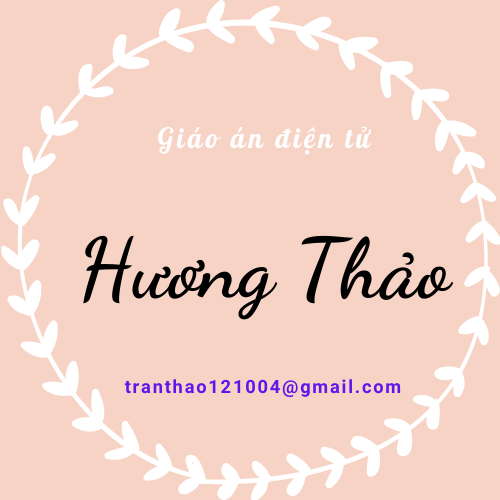 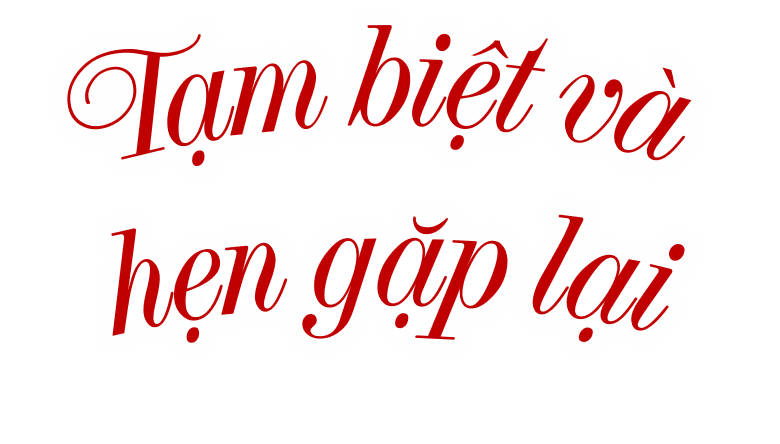